宣教关怀
天父上帝，感谢祢使用许广铮牧师夫妇和三位女儿，在英国宣教。他们牧养从各国去英国的华人，特别是最近许多来自香港的新移民。恳求圣灵充满许牧师所领导的伦敦君王十字堂，全体传道人、执事职员、义工们，都同心配搭，复兴主工。求耶和华以勒特别在儿童、青少年人和成人中预备委身的义工。今年五月六日是查尔斯三世的加冕日，华人教
1/2
宣教关怀
会将连接华人社区组织，举办庆祝活动、文化表演、公开讲座，同时与英国国际基甸会配搭，发派圣经到伦敦君王十字区的宾馆。求主耶稣基督的复活大能与这一系列活动同在，能产生布道与社会关怀的果效，成为社区的祝福，特别是伦敦华社。也恳求父神眷顾许牧师和师母，以及三位女儿，灵力充沛，幸福美满。奉主耶稣基督的名，阿们。
2/2
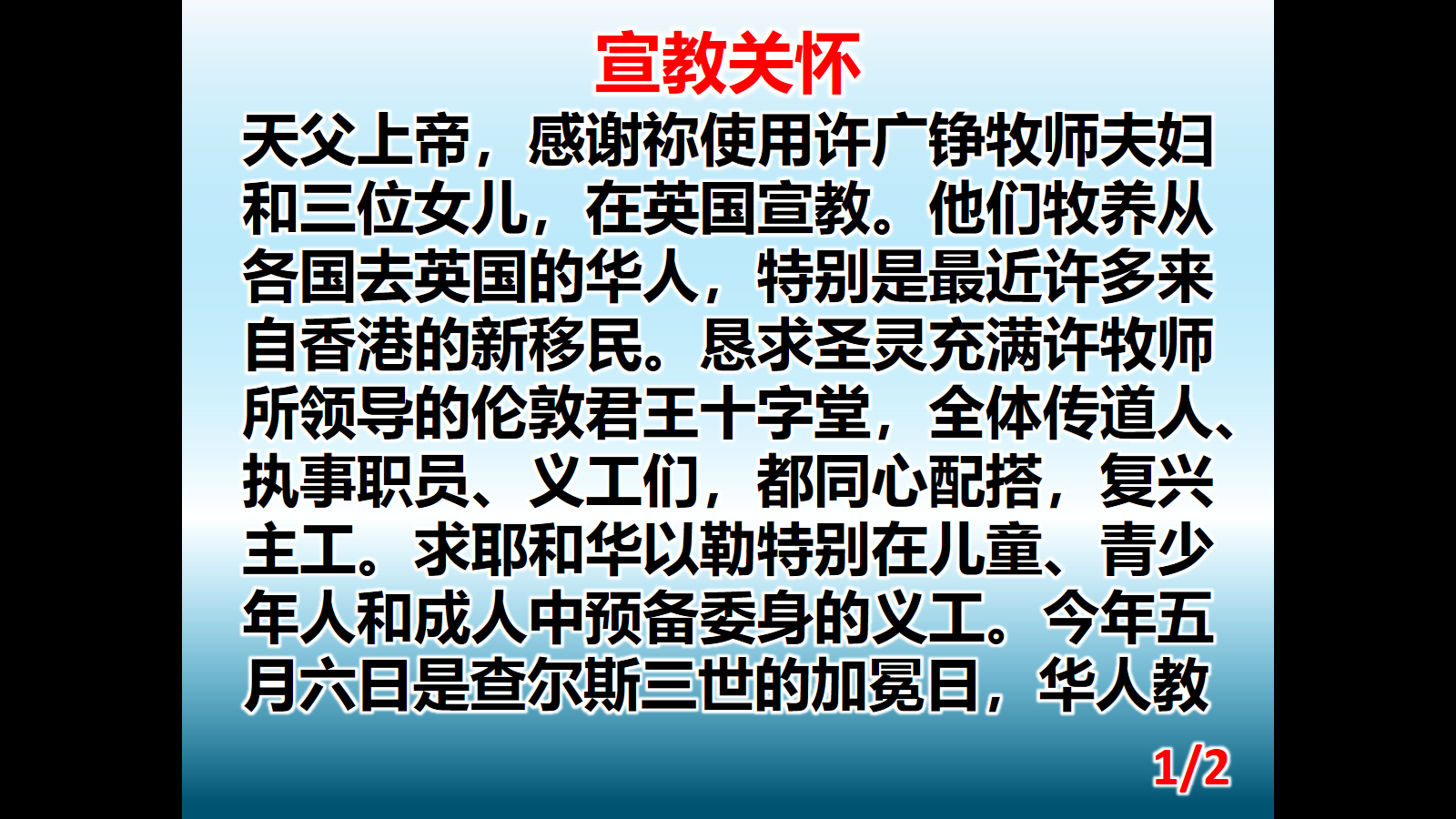 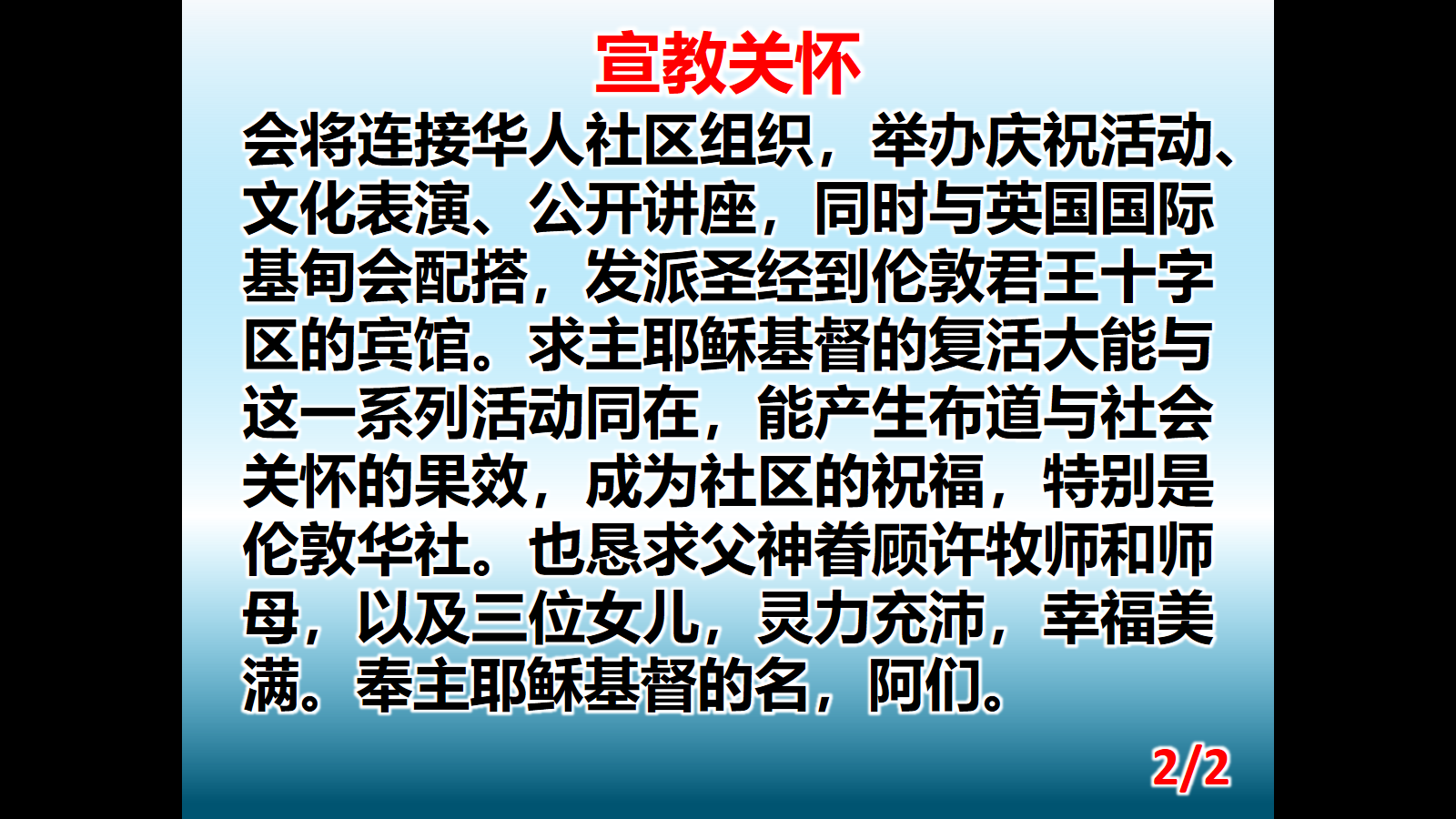